GIẢI QUYẾT VẤN ĐỀ VỚI 
SỰ TRỢ GIÚP CỦA MÁY TÍNH
TÌNH HUỐNG
Mơ ơi, mẹ mua được bó hoa hồng. Con mang vào cắm và xem có cách nào giữ hoa tươi lâu không nhé?
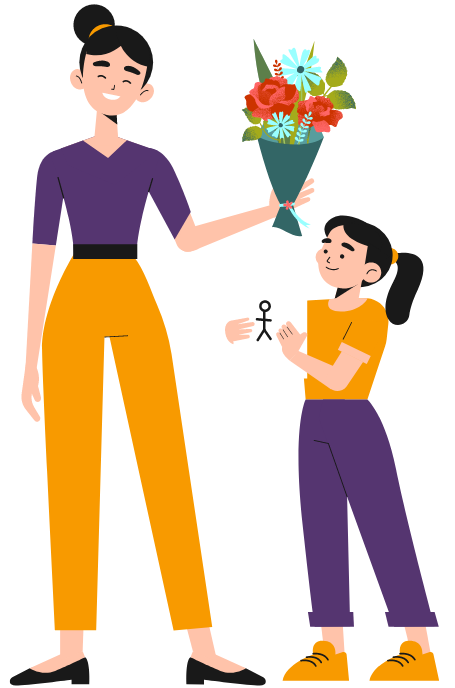 Vâng ạ!
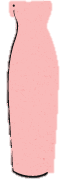 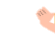 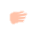 BÀI 31
CHIA NHỎ CÔNG VIỆC VÀ SỰ TRỢ GIÚP CỦA MÁY TÍNH
KHÁM PHÁ
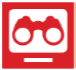 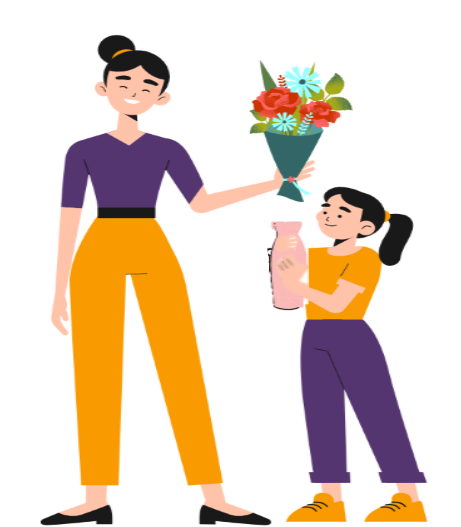 a. Bạn Mơ đã chia công việc mẹ giao thành hai việc nhỏ như sau: 
Cắm hoa vào bình. 
Nhờ bố tìm trên Internet cách giữ cho hoa hồng tươi lâu.
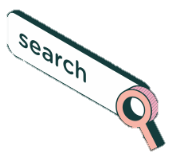 KHÁM PHÁ
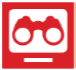 Nếu em được giao công việc của bạ n Mơ thì em sẽ chia công việc đó thành những việc nhỏ nào?
a. Bạn Mơ đã chia công việc mẹ giao thành hai việc nhỏ như sau: 
Cắm hoa vào bình. 
Nhờ bố tìm trên Internet cách giữ cho hoa tươi lâu.
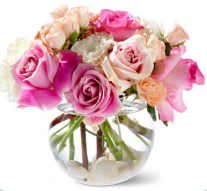 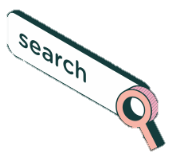 [Speaker Notes: 1. Nhờ bố tra cứu Internet cách giữ hoa tươi lâu, chuẩn bịtheo hướng dẫn (nếu có)2. Lấy nước vào bình cắm hoa3. Cắm hoa vào bình, nếu cần thiết dùng kéo cắt bỏ phầncành thừa4. Thực hiện theo hướng dẫn của bố]
KHÁM PHÁ
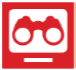 Hôm nay mình sẽ làm món gà chiên. Nam sẽ rất thích cho mà xem!
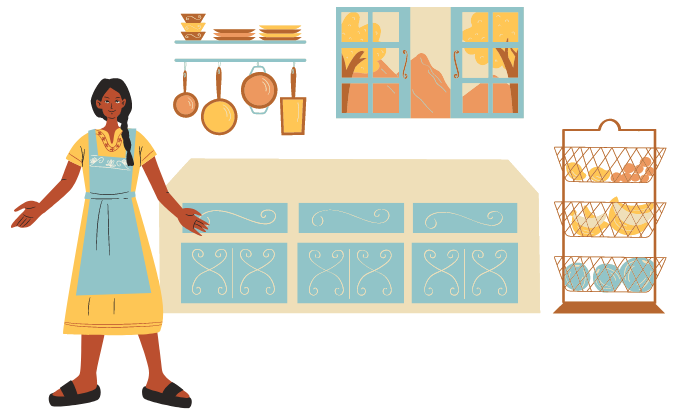 Mà cách làm lần trước mình xem trên Internet là thế nào nhỉ?
KHÁM PHÁ
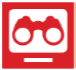 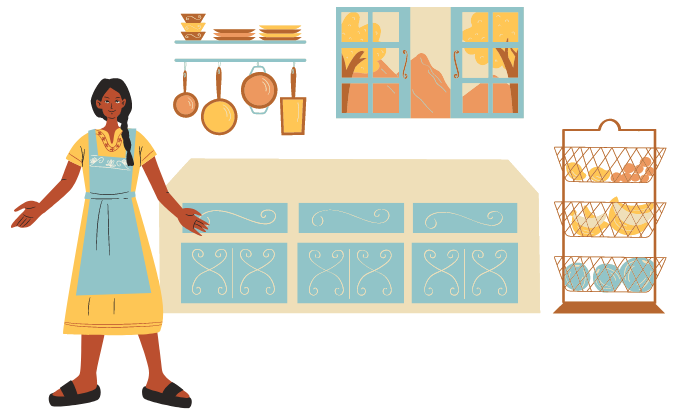 KHÁM PHÁ
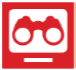 b. Mẹ bạn Nam muốn làm món gà chiên nhưng quên cách làm đã xem trên Internet.
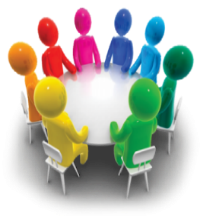 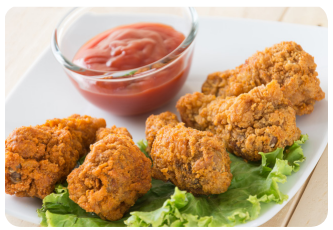 Theo em, công việc của mẹ bạn Nam nên chia thành những việc nhỏ hơn như thế nào?
Mẹ bạn Nam nên chia thành những việc nhỏ hơn:
Tìm kiếm trên Internet cách làm món đùi gà chiên. 
Chuẩn bị các vật liệu.
Thực hiện theo cách làm đã tìm kiếm được.
[Speaker Notes: 1. Tìm kiếm trên Internet cách làm món đùi gà chiên. 2. Chuẩn bị các vật liệu.3. Thực hiện theo cách làm đã tìm kiếm được]
LUYỆN TẬP
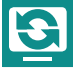 PHIẾU HỌC TẬP
Chị Lan giao cho Minh tạo trang trình chiếu có ảnh hoa mai vàng và dòng văn bản ở dưới ảnh như sau: Mai vang ruc ro mua xuan
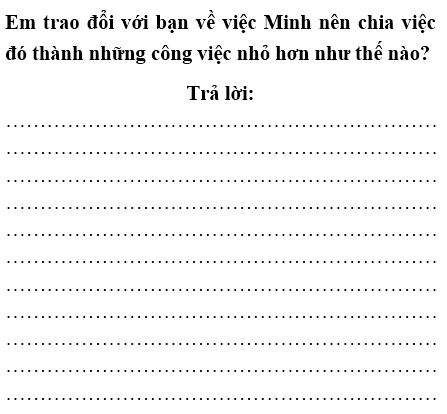 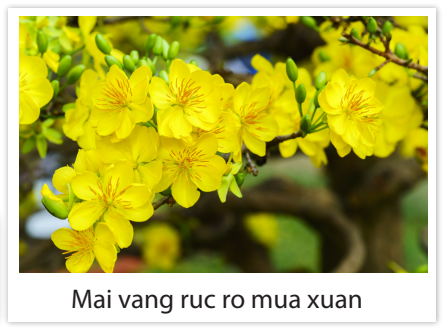 Minh nên: Chia nhỏ công việc tạo trang trình chiếu có ảnh hoa mai vàng và dòng chữ Mai vang ruc ro mua xuan ở dưới ảnh:
Khởi động máy tính
Kích hoạt phần mềm trình chiếu PowerPoint, chọnBlank Presentation.
Gõ dòng chữ "Mai vang ruc ro mua xuan “
Đưa ảnh hoa mai vàng trong máy tính vào trang trình chiếu.
Điều chỉnh kích thước, vị trí ảnh như mong muốn
[Speaker Notes: Chia nhỏ công việc tạo trang trình chiếu có ảnh hoamai vàng và dòng chữ Mai vang ruc ro mua xuan ởdưới ảnh]
VẬN DỤNG
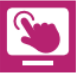 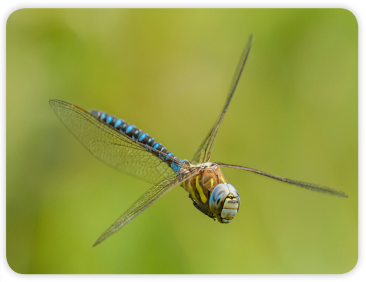 Mẹ giao cho An dùng phần mềm Notepad để nhập câu tục ngữ sau (không cần gõ dấu): 
    "Chuồn chuồn bay thấp thì mưa 
  Bay cao thì nắng, bay vừa thì râm."
1. Khởi động máy tính2. Kích hoạt phần mềm Notepad3. Gõ câu tục ngữ đã cho vào cửa sổ làm việc của Notepad
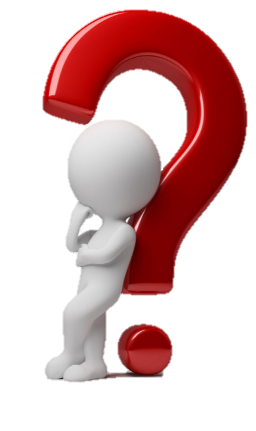 Theo em, An nên chia công việc mẹ giao thành những việc nhỏ hơn như thế nào?
GHI NHỚ
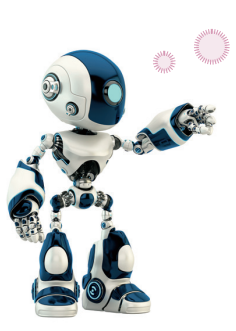 Một công việc có thể chia thành những việc nhỏ. Một số việc nhỏ có thể thực hiện nhờ máy tính.